Autonomía de Carabineros: Dimensiones político-institucionales y operativo funcionales
Dr. Pablo Contreras
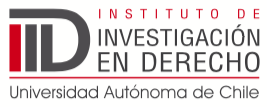 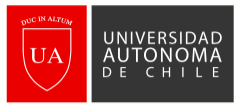 Investigación en curso:

Contreras, P.; Montero, R. & Salazar, S. (2020): “Carabineros y autonomía policial: una aproximación legal-institucional” (inédito).

Columna de opinión:
https://ciperchile.cl/2020/01/30/carabineros-una-institucion-que-legalmente-se-manda-sola/
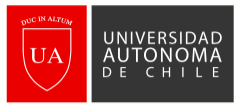 Índice
Conceptos
Antecedentes: equiparación militar y Poder de Seguridad
Autonomía operativa-funcional (I): Aspectos regulados por LOC
Autonomía operativa-funcional (II): Justicia militar y regímenes disciplinarios
Autonomía operativa-funcional (III): Regulaciones especiales sobre inmuebles
Autonomía operativa-funcional (IV): Secreto y restricción a la transparencia
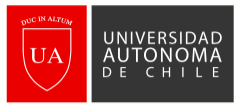 Conceptos: la autonomía de Carabineros
Dimensión político-institucional
Poder de Seguridad: autonomía frente al poder civil democráticamente electo.
Dimensión operativa funcional
Regulación a través de LOC
Regímenes especiales en materia de bienes
Justicia militar y régimen disciplinario
Secreto y restricciones a la transparencia
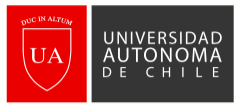 Antecedentes: Equiparación militar y Poder de Seguridad
Militarización de Carabineros: es previa a la dictadura pero se constitucionaliza con ella.
Junta de Gobierno: hito clave para la autonomía policial y la equiparación militar (Bandos Nos. 1 y 5; DL No. 1 [1973]).
Doctrina del Poder de Seguridad
Las FFAA y Carabineros deben “garantizar la supervivencia del Estado, los principios básicos de la institucionalidad, y los grandes y permanentes objetivos de la Nación” (Mensaje del Ejecutivo a la Comisión de Estudios para la Nueva Constitución, 10 de noviembre de 1977).
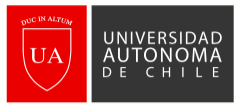 Antecedentes: Poder de Seguridad
CPR 1980: Poder de Seguridad conformado por FFAA y Carabineros
Autonomía política-institucional original
Garantes del orden institucional de la República (atribución monopólica)
Capítulo especial en la Constitución, con quórum reforzado de reforma (2/3 parlamentarios en ejercicio, art. 127.2 CPR)
COSENA: estructura orgánica del Poder de Seguridad
Inamovilidad en el cargo del General Director 
Regulación de organización institucional es materia de LOC
Reforma del 2005: modificó los ejes claves de autonomía política-institucional pero no toca la autonomía operativa-funcional
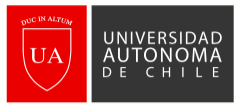 Autonomía operativa-funcional (I):Aspectos regulados por LOC
Gran parte de las materias son reguladas por una “ley de amarre”.
Ley 18.961, de 7 de marzo de 1990.
Su modificación exige 4/7 de parlamentarios en ejercicio y tiene control preventivo obligatorio por el Tribunal Constitucional.
Materias de LOC

Organización general de la institución
Carrera profesional
Previsión y seguridad social
Régimen presupuestario
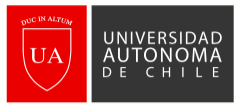 Autonomía operativa-funcional (II):Justicia militar y regímenes disciplinarios
Justicia militar 
Este es un ejemplo de equiparación militar
No aplica a la PDI, que es también Fuerza de Orden y Seguridad
Justicia militar viola las obligaciones internacionales de derechos humanos contraídas por Chile
Caso Palamara Iribarne v. Chile (2005).
Caso Almonacid Arellano et al. v. Chile (2006).
Regímenes disciplinarios
Regulado a partir de un reglamento (norma estatutaria) y no una ley
Amplia discrecionalidad de la institución
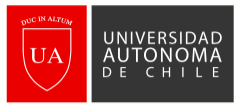 Autonomía operativa-funcional (III):Regulaciones especiales sobre inmuebles
Adquisición y enajenación de inmuebles
Otro ejemplo de equiparación militar
Dirección Logística de la fuerza policial para adquirir y enajenar bienes
Si no son usados los fondos, quedan a disposición de la Institución para fines relativos a inmuebles.
Patrimonio de afectación fiscal (Dirección de Bienestar)
Prestaciones garantizadas para fines educativos, habitacionales y recreacionales.
Cuenta con personalidad jurídica autorizada para adoptar autónomamente decisiones comerciales y financieras, con exenciones tributarias.
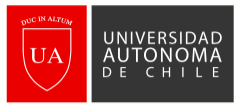 Autonomía operativa-funcional (IV):Secreto y restricciones a la transparencia
Rendiciones reservadas de gastos netamente policiales (art. 89 LOC CAR)
Otro ejemplo de equiparación militar.
En materia de FFAA, esto fue superado con el art. 34, L. 20.424 (Estatuto Orgánico de la Defensa).
Secreto Militar del art. 436 CJM
Otro ejemplo de equiparación militar
Homologa el secreto militar fundado en la seguridad de la Nación con el secreto policial fundado en el orden público.
Destrucción documental L. 18.771
 Otro ejemplo de equiparación militar
Autoriza a gestionar y destruir autónomamente información
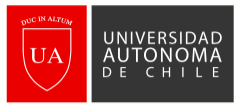 Gracias
Dr. Pablo Contreras
pablo.contreras@uautonoma.cl
https://www.uautonoma.cl/facultades_/derecho/
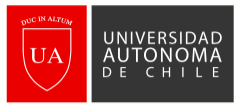